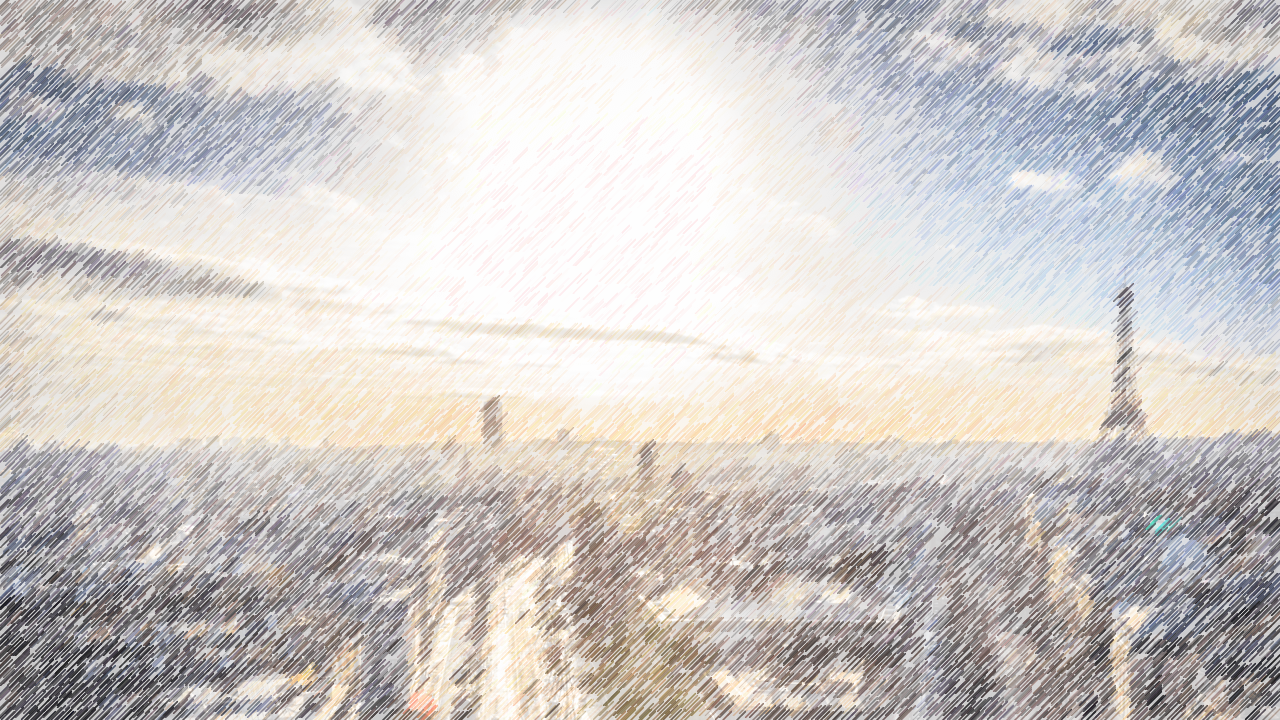 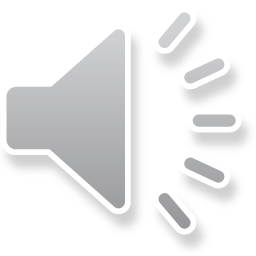 Anthony Hamilton - Freedom
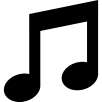 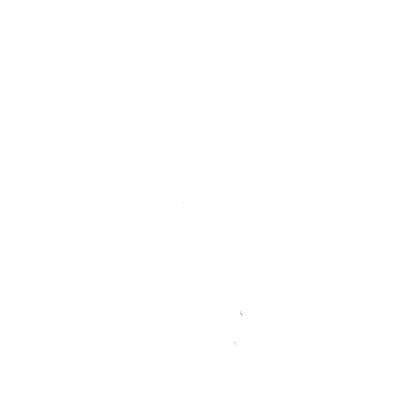 人教版高中英语M4U1：
Women of achievement
作者：李沛忻 
单位：华南师范大学外文学院
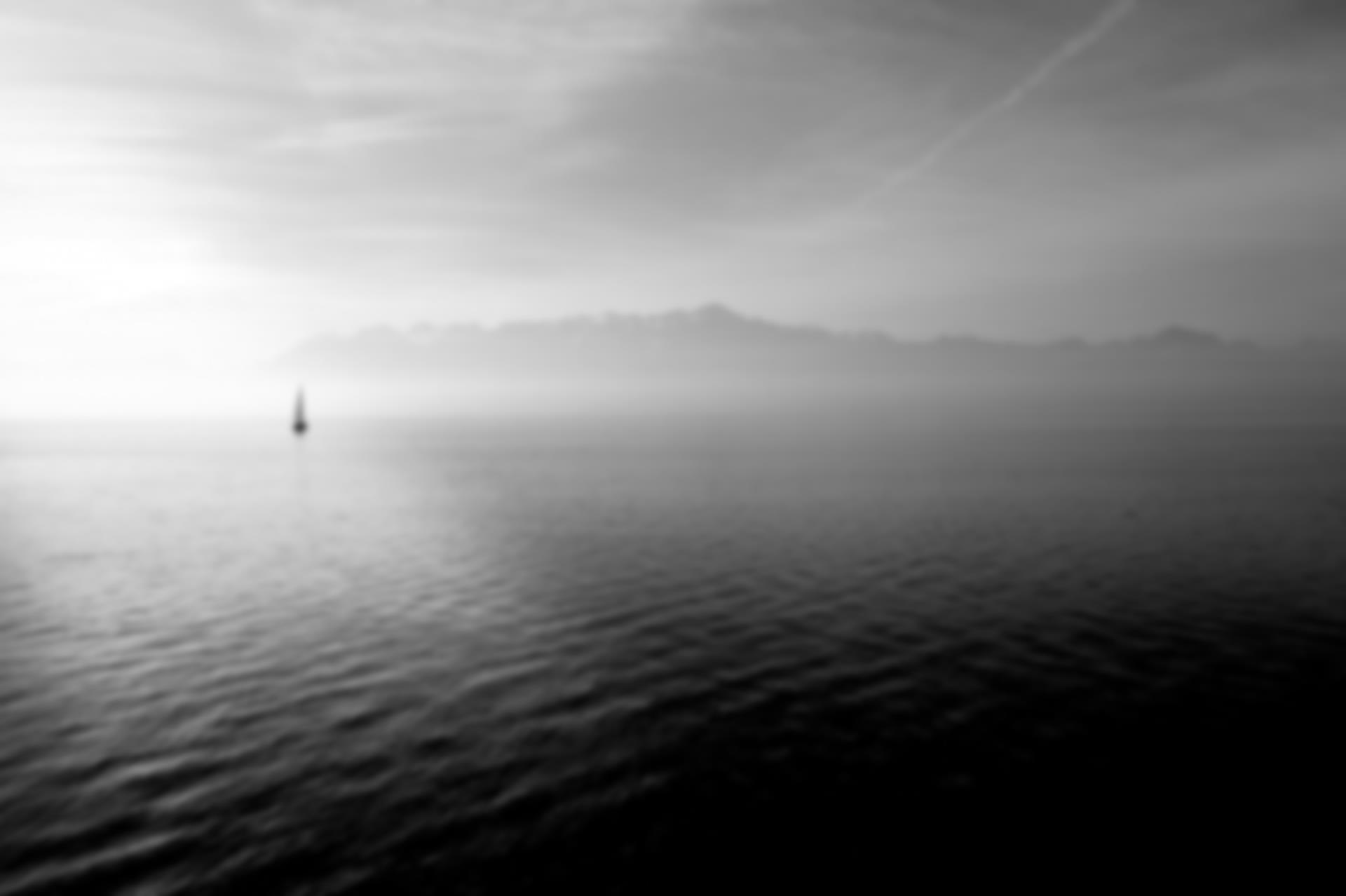 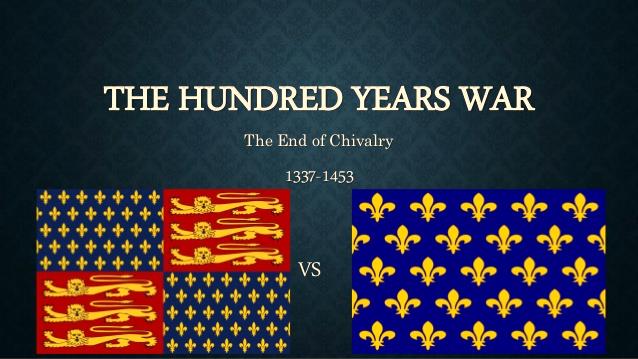 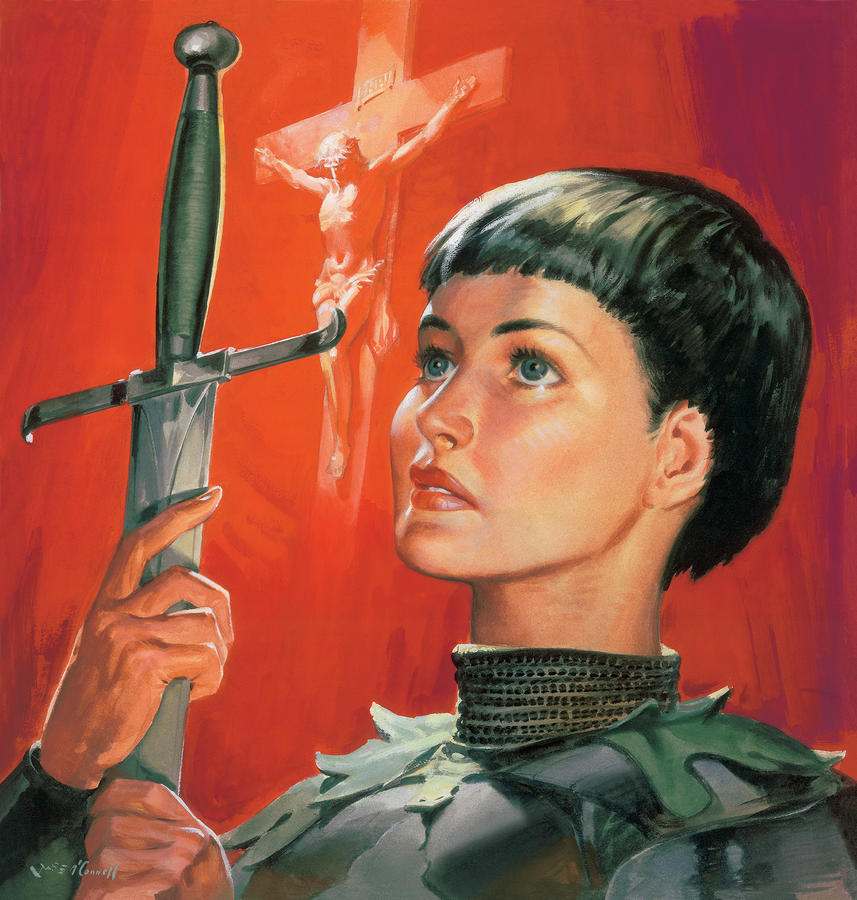 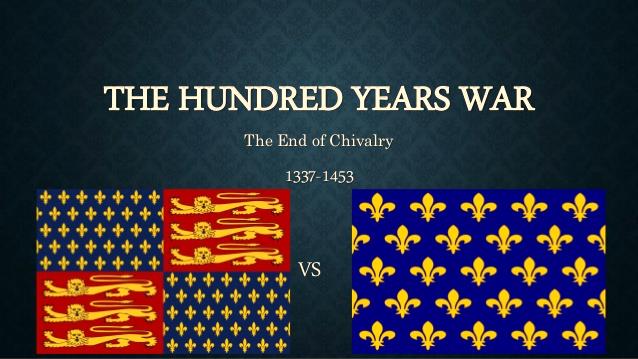 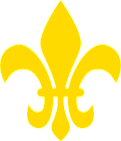 Joan of Arc (1412-1431):
Helped drive English army out of France
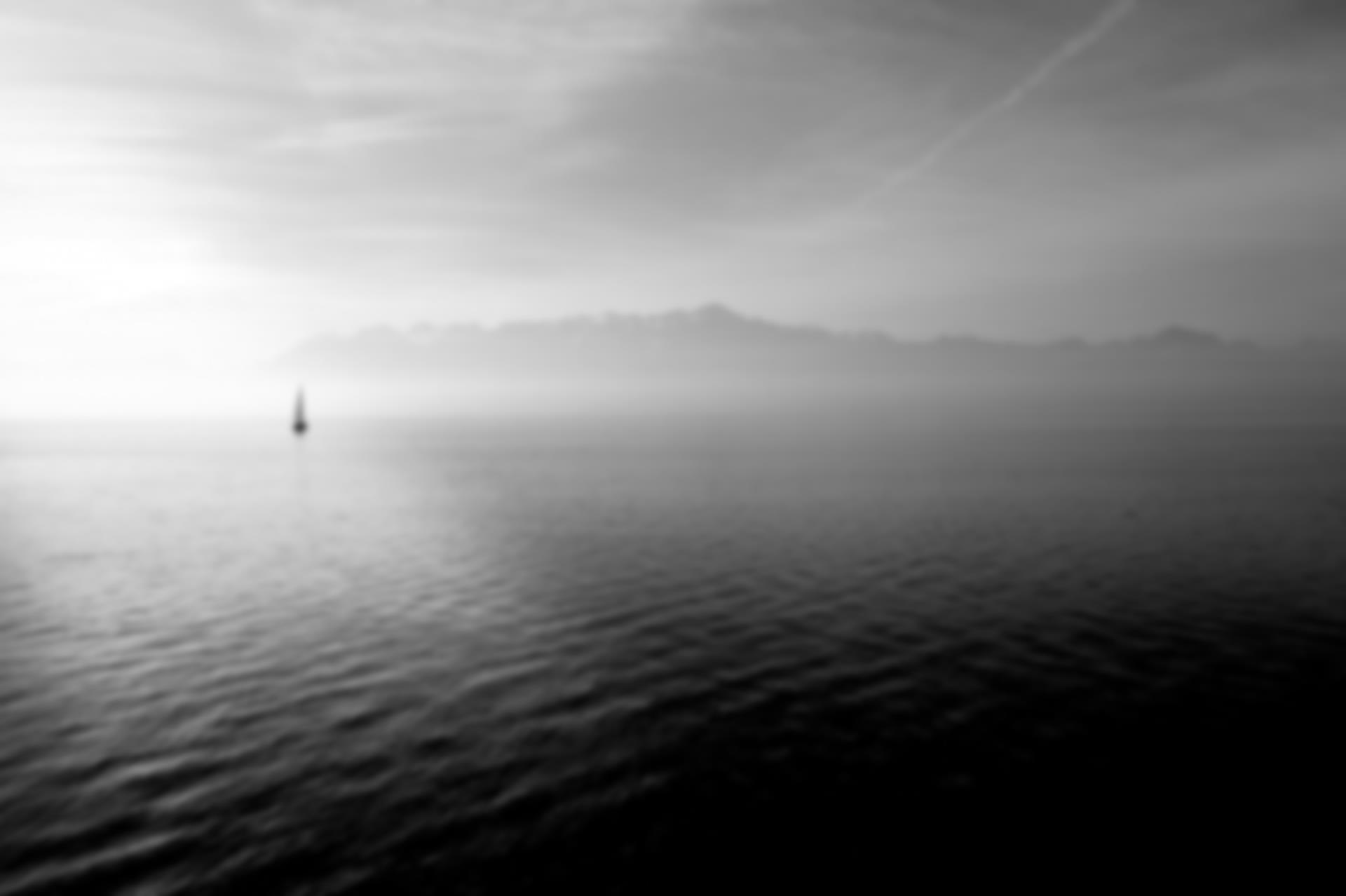 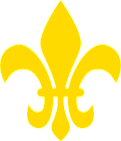 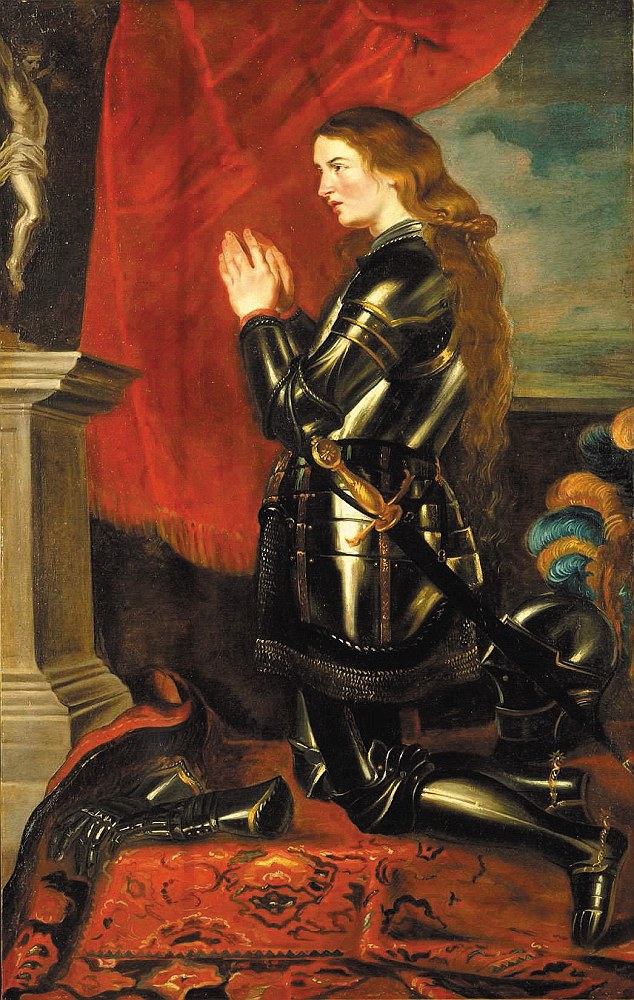 Felt like the weight of the world 
was on my shoulders
Pressure to break or retreat 
at every turn
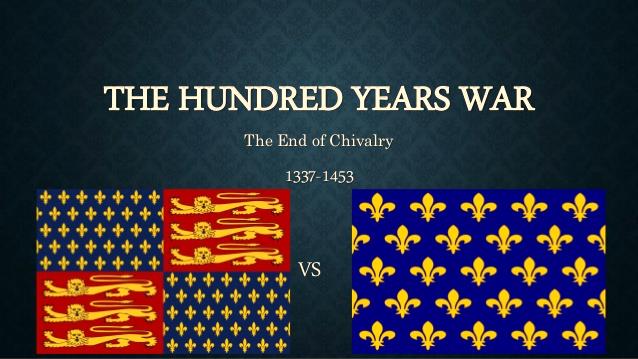 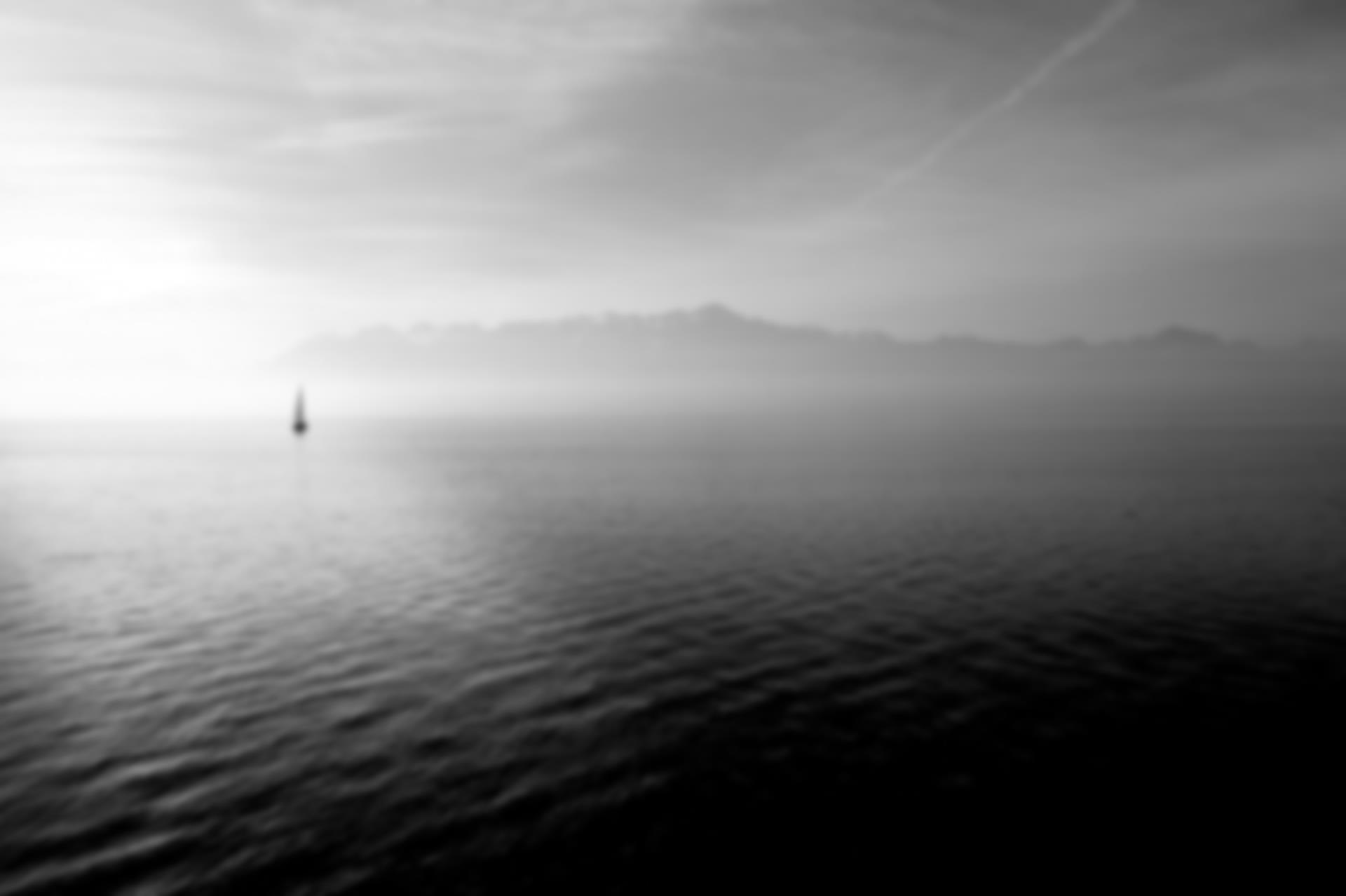 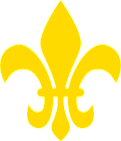 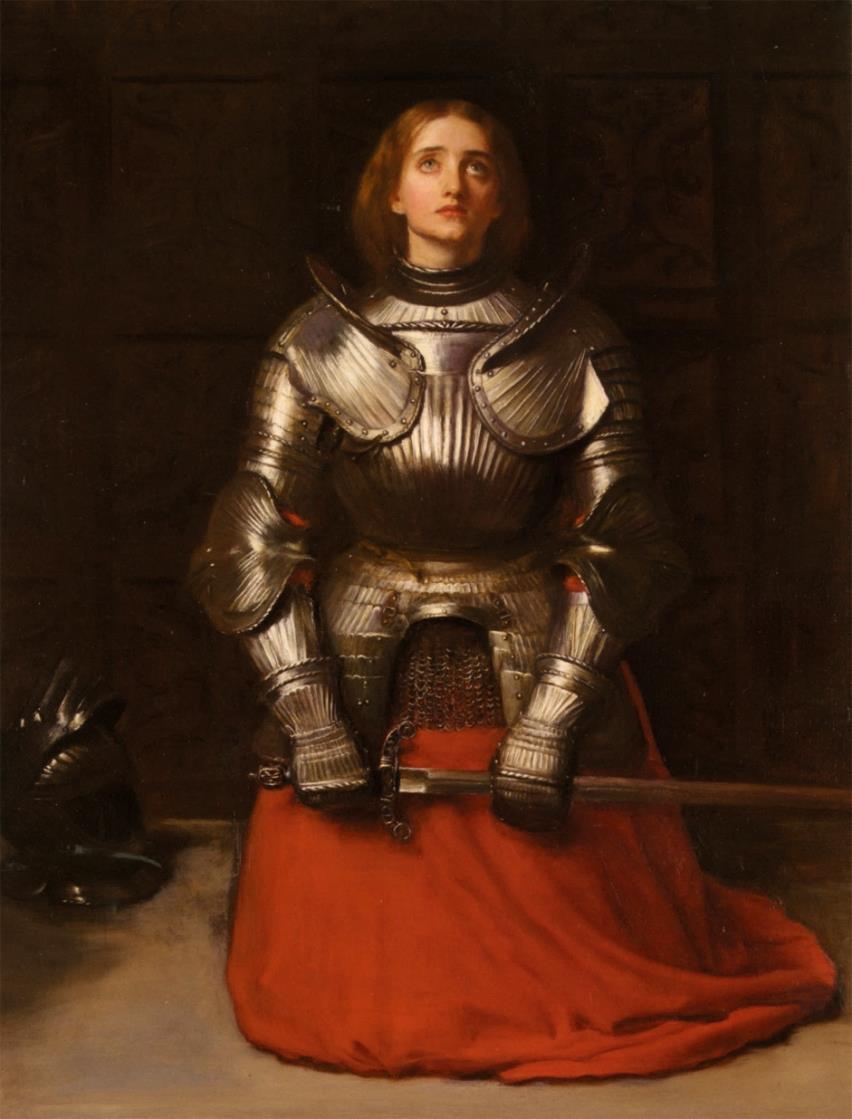 Facing the fear that the truth, 
I discovered
No telling how, 
all these will work out
But I've come too far 
to go back now.
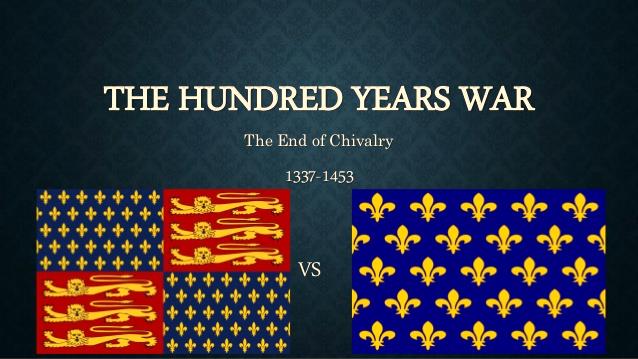 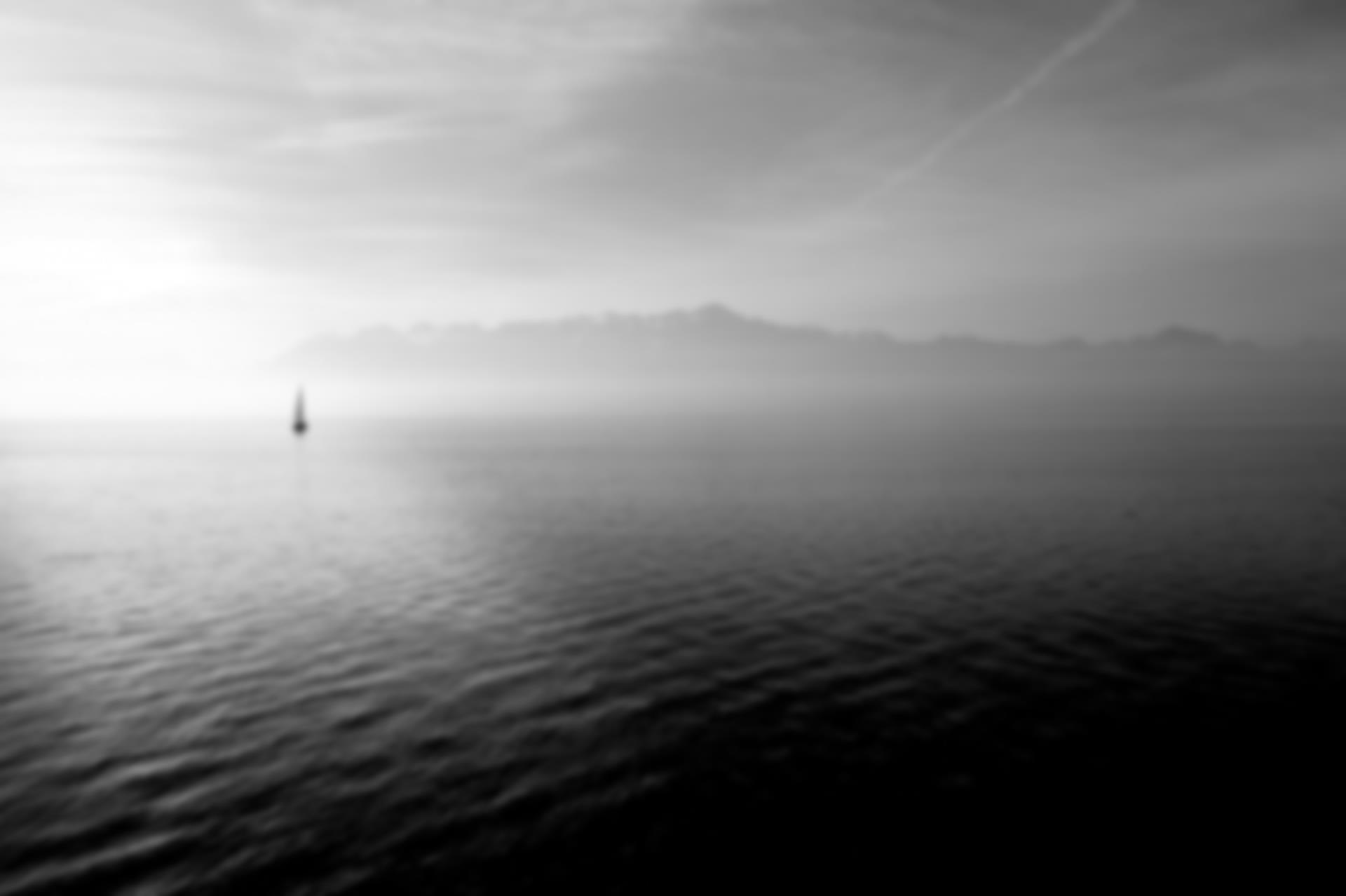 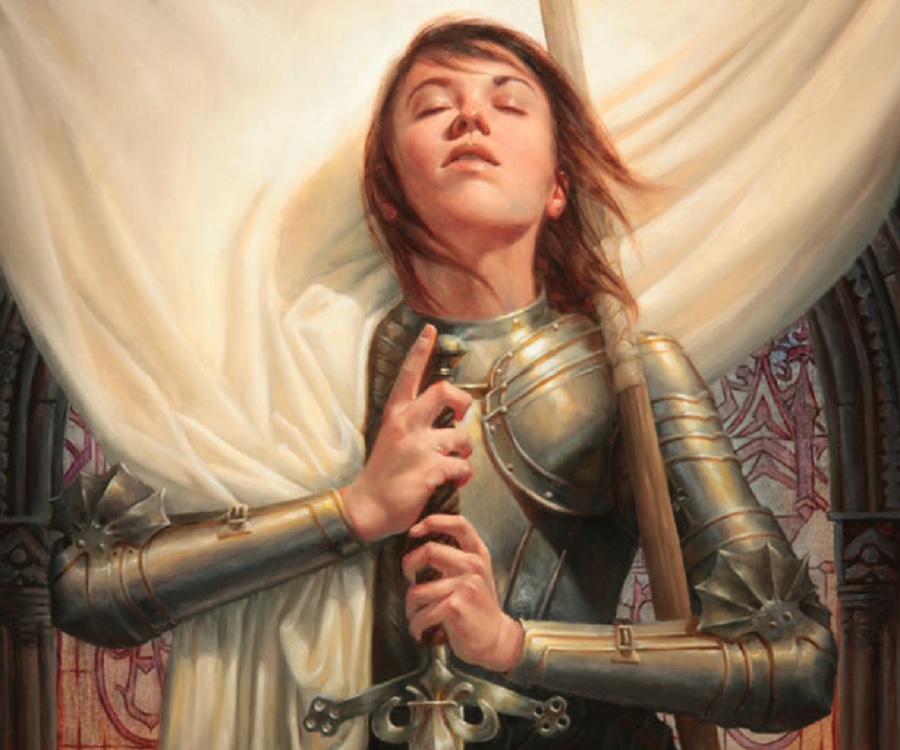 I am looking for freedom,
looking for freedom
And to find it cost me everything I have
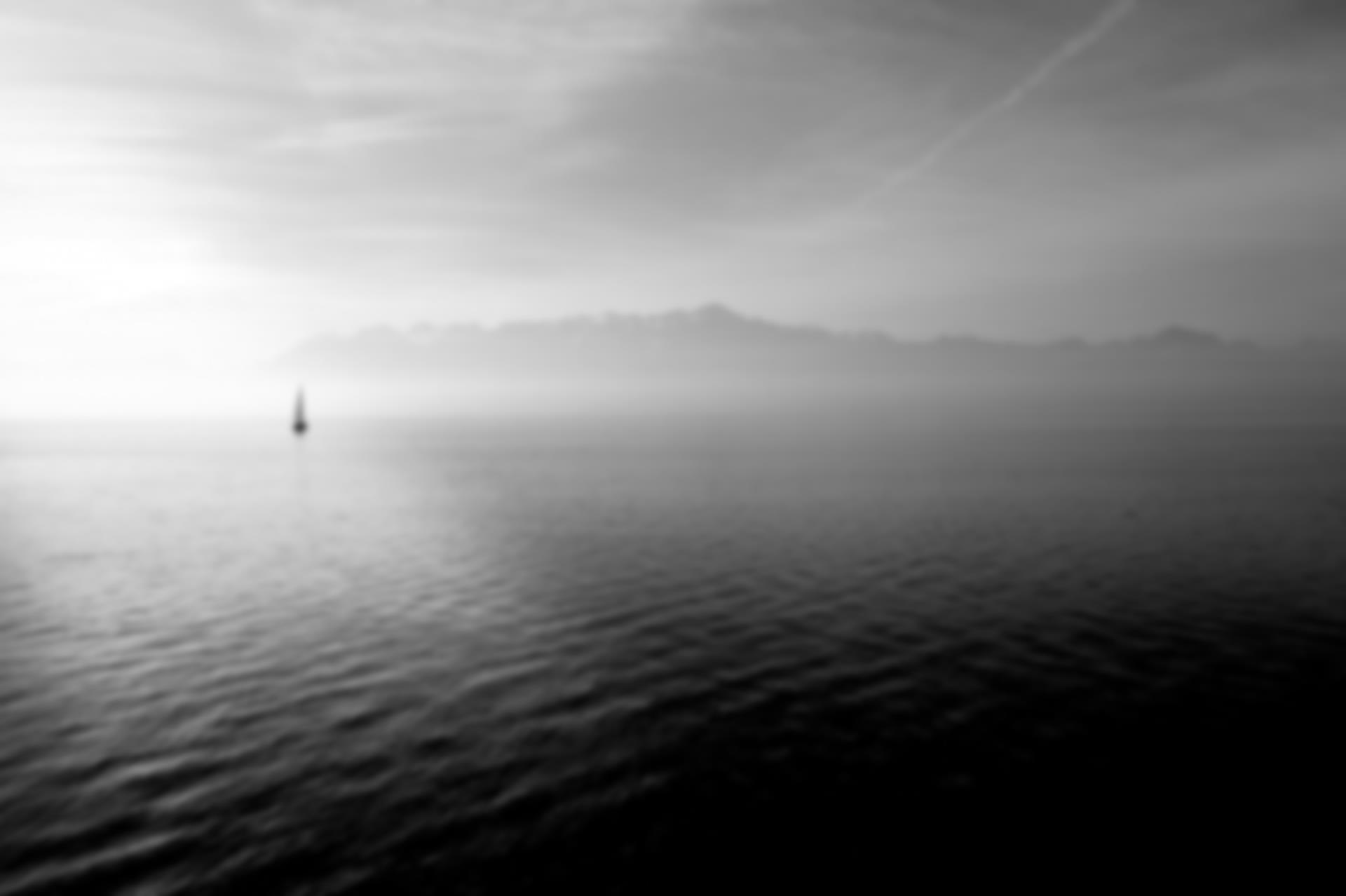 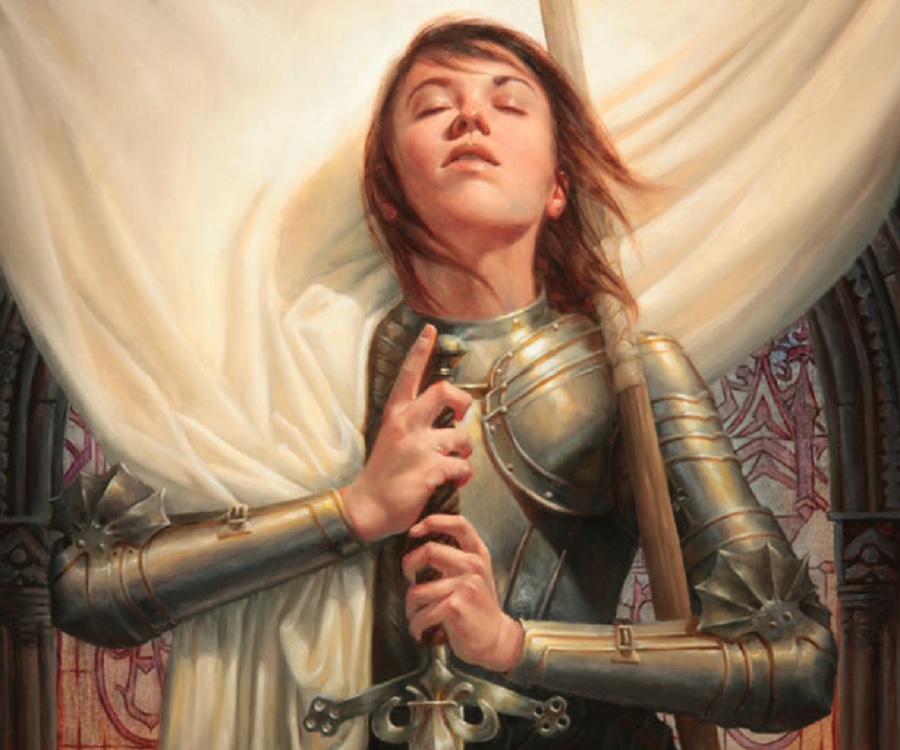 Well I am looking for freedom,
looking for freedom
And to find it, 
may take everything I have
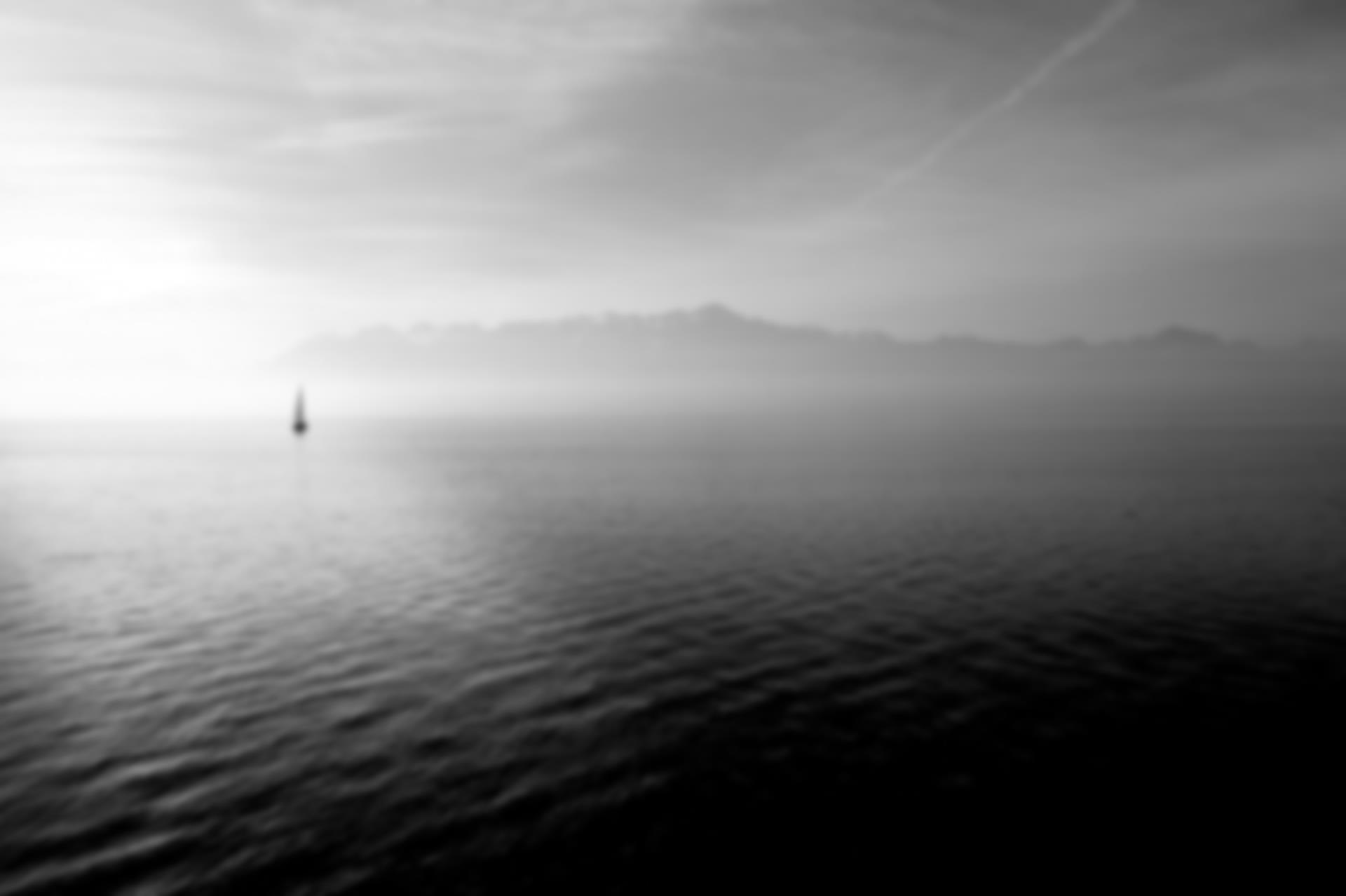 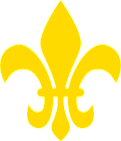 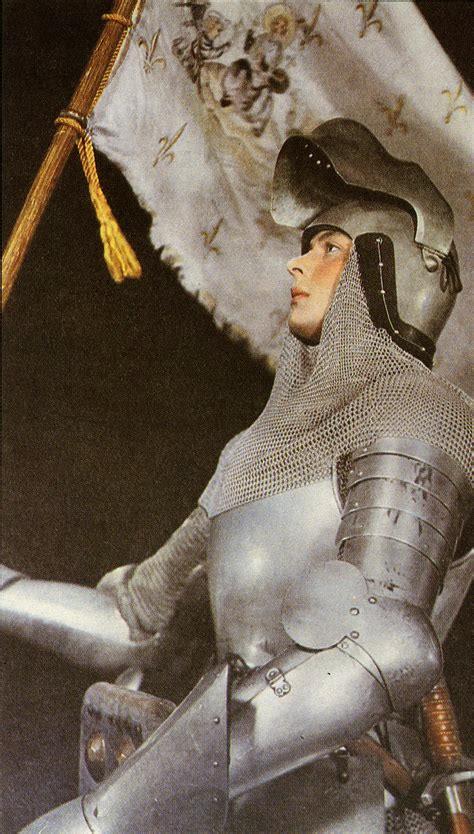 I know all too well 
it doesn’t come easy
The chains of the world 
they seem to moving tight
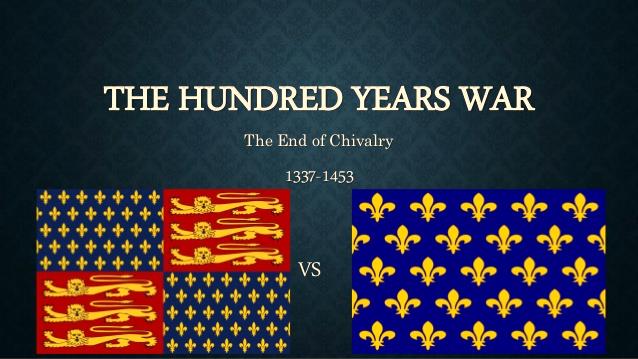 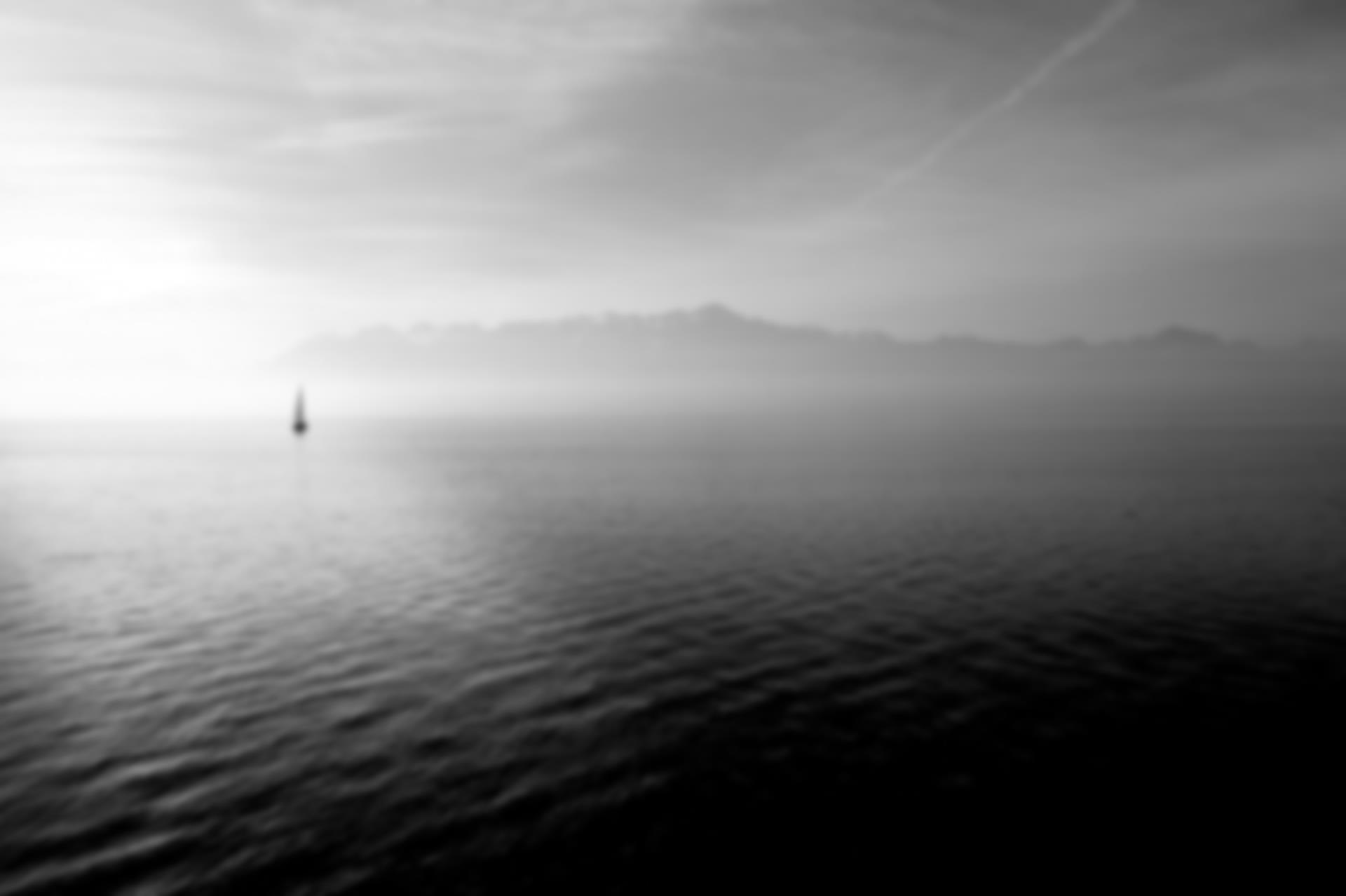 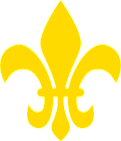 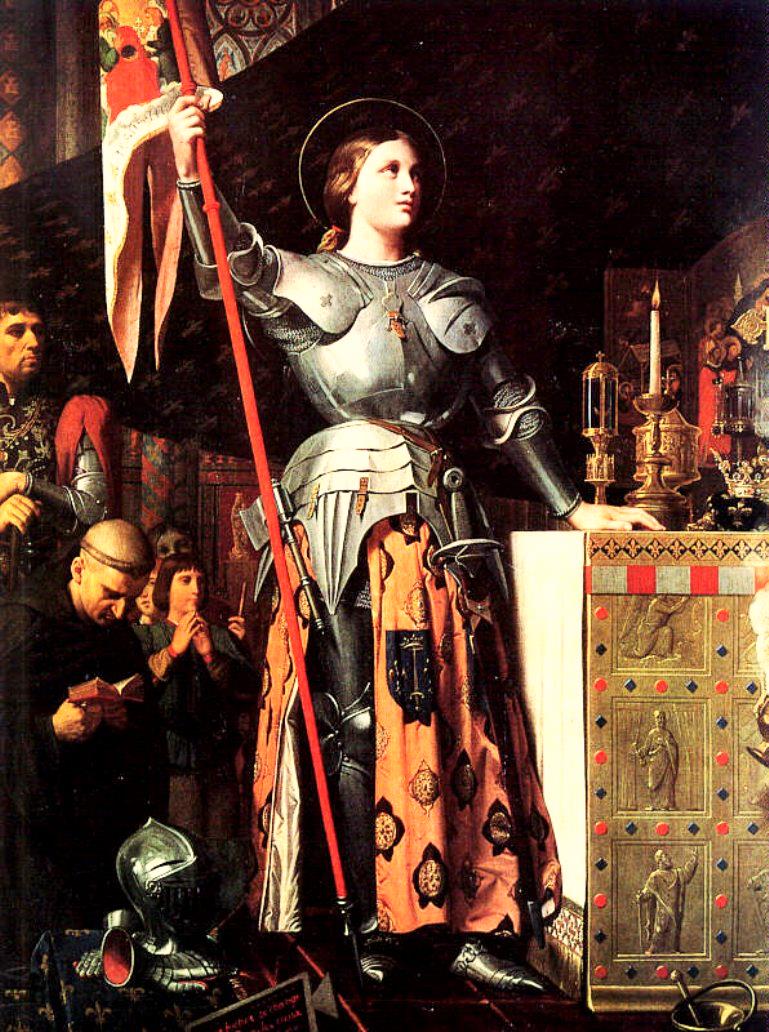 I try to walk around 
but stumbling is so familiar
Trying to get up 
but the doubt is so strong
There’s gonna be a wind 
in my bones
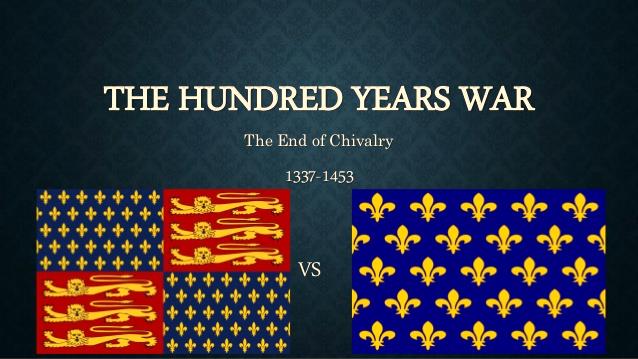 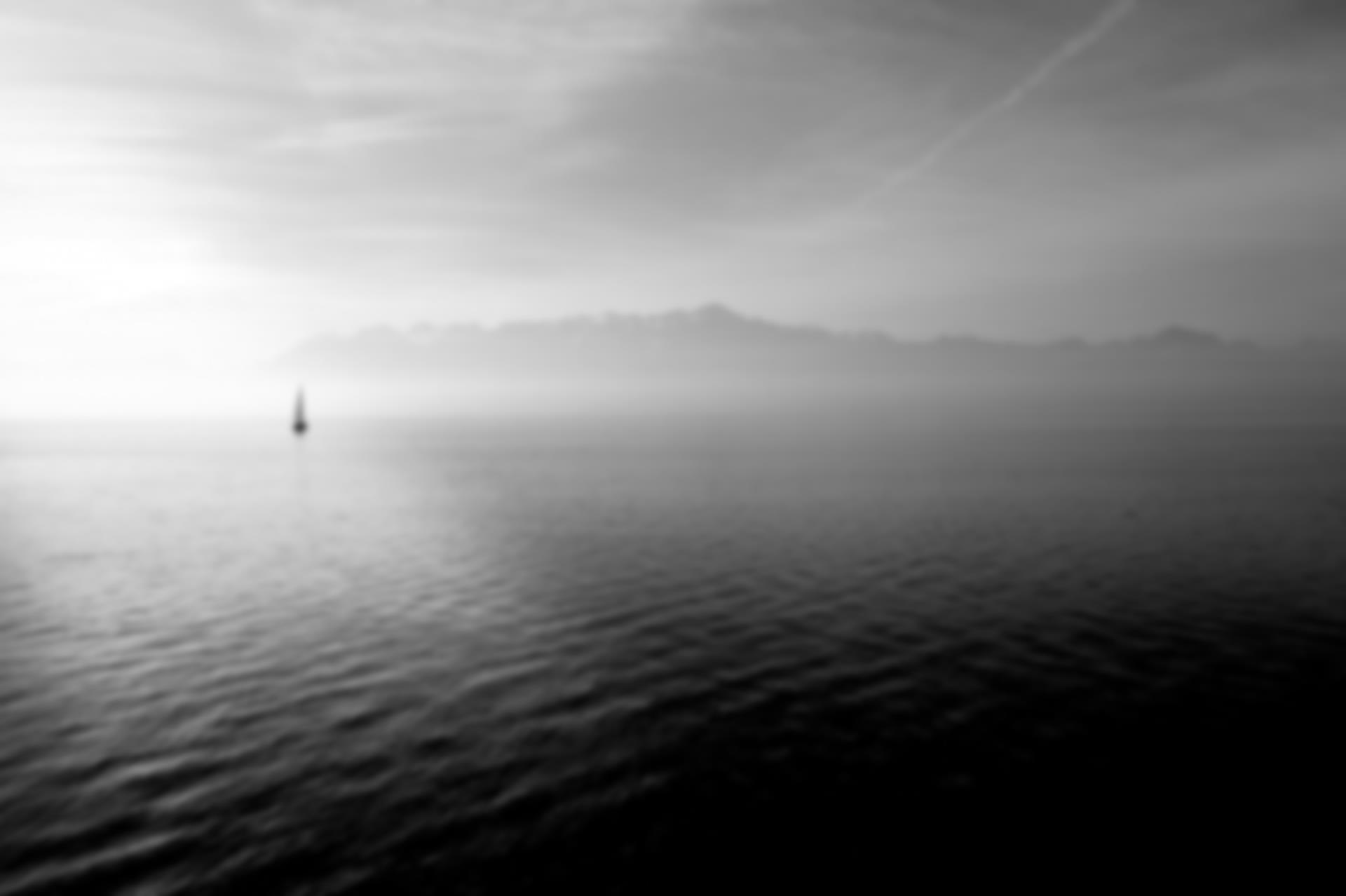 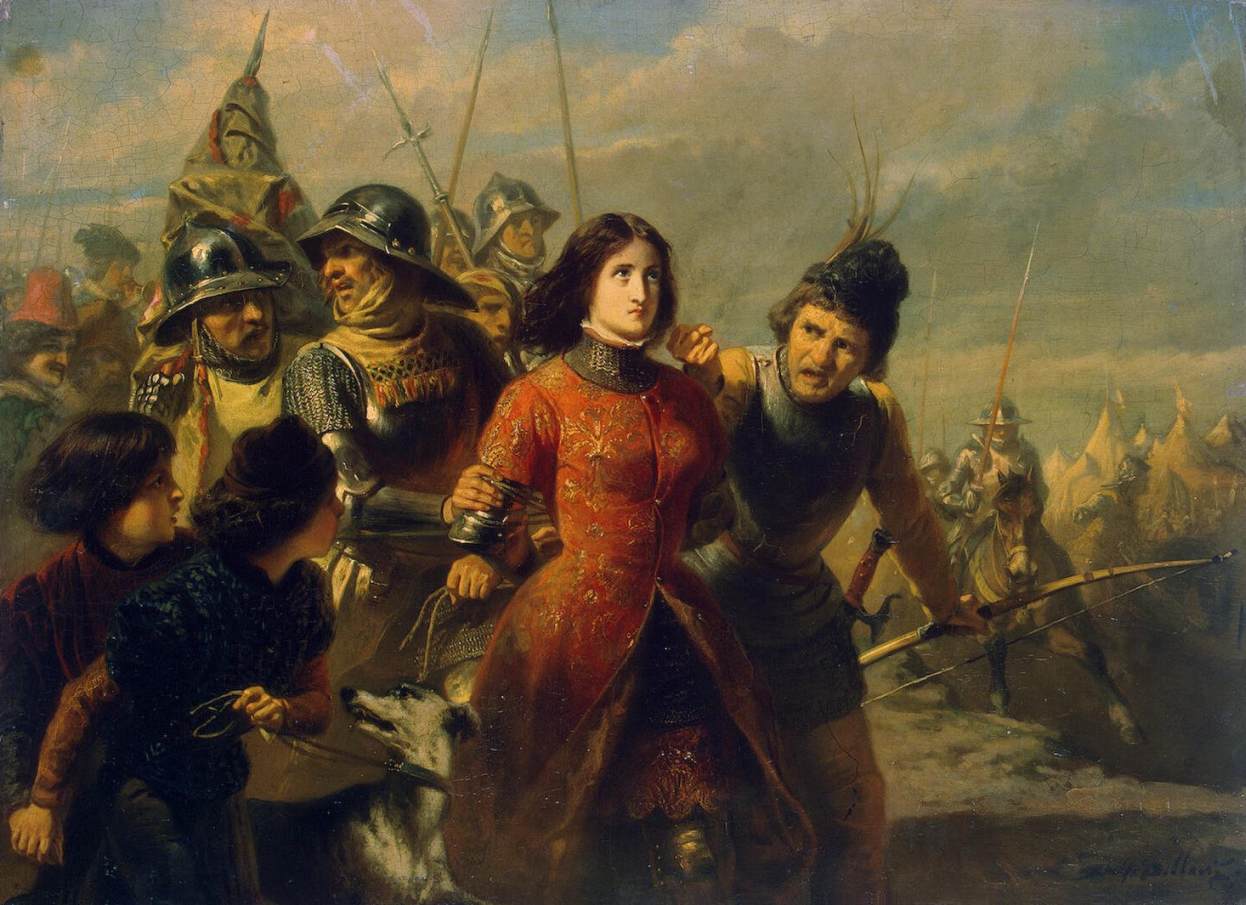 I am looking for freedom,
looking for freedom
And to find it, cost me everything I have
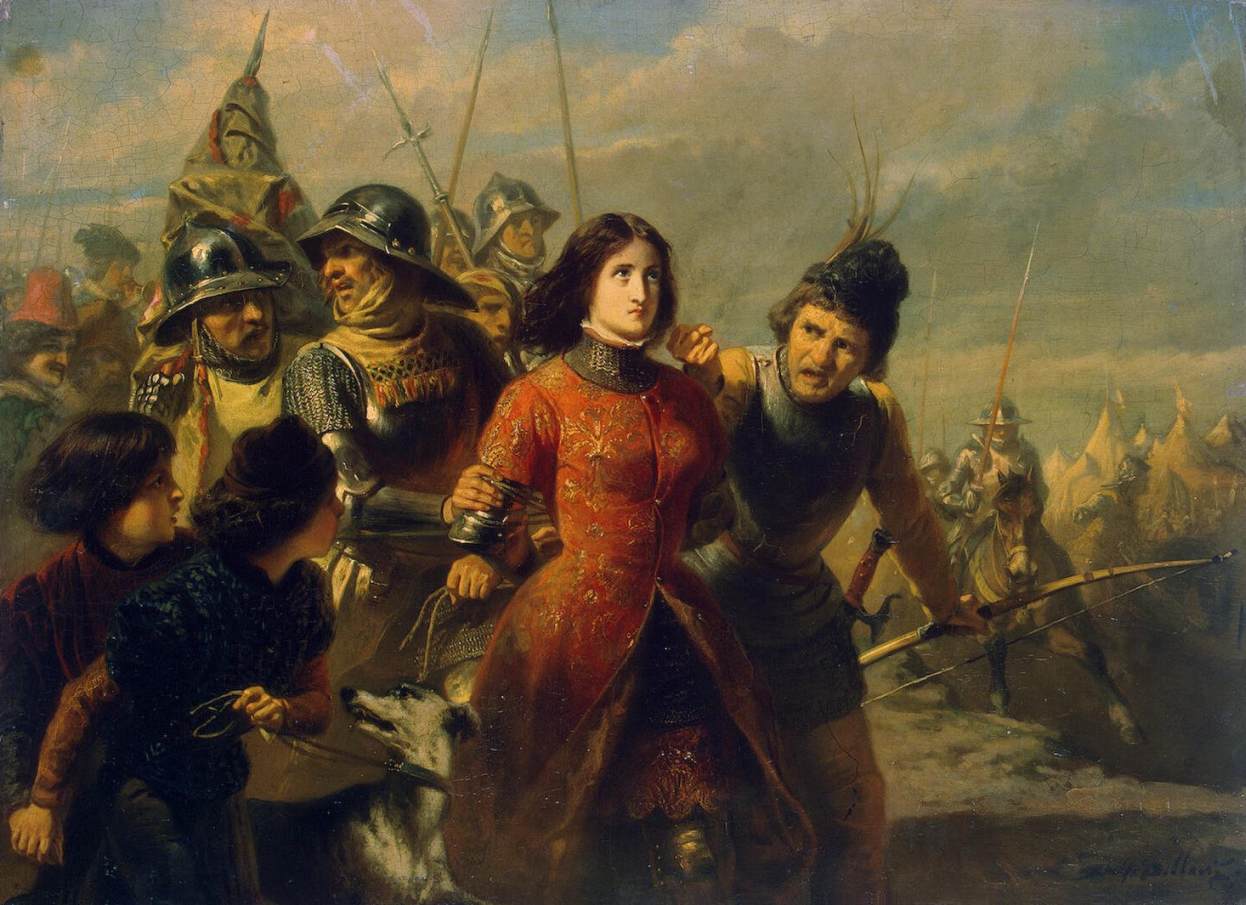 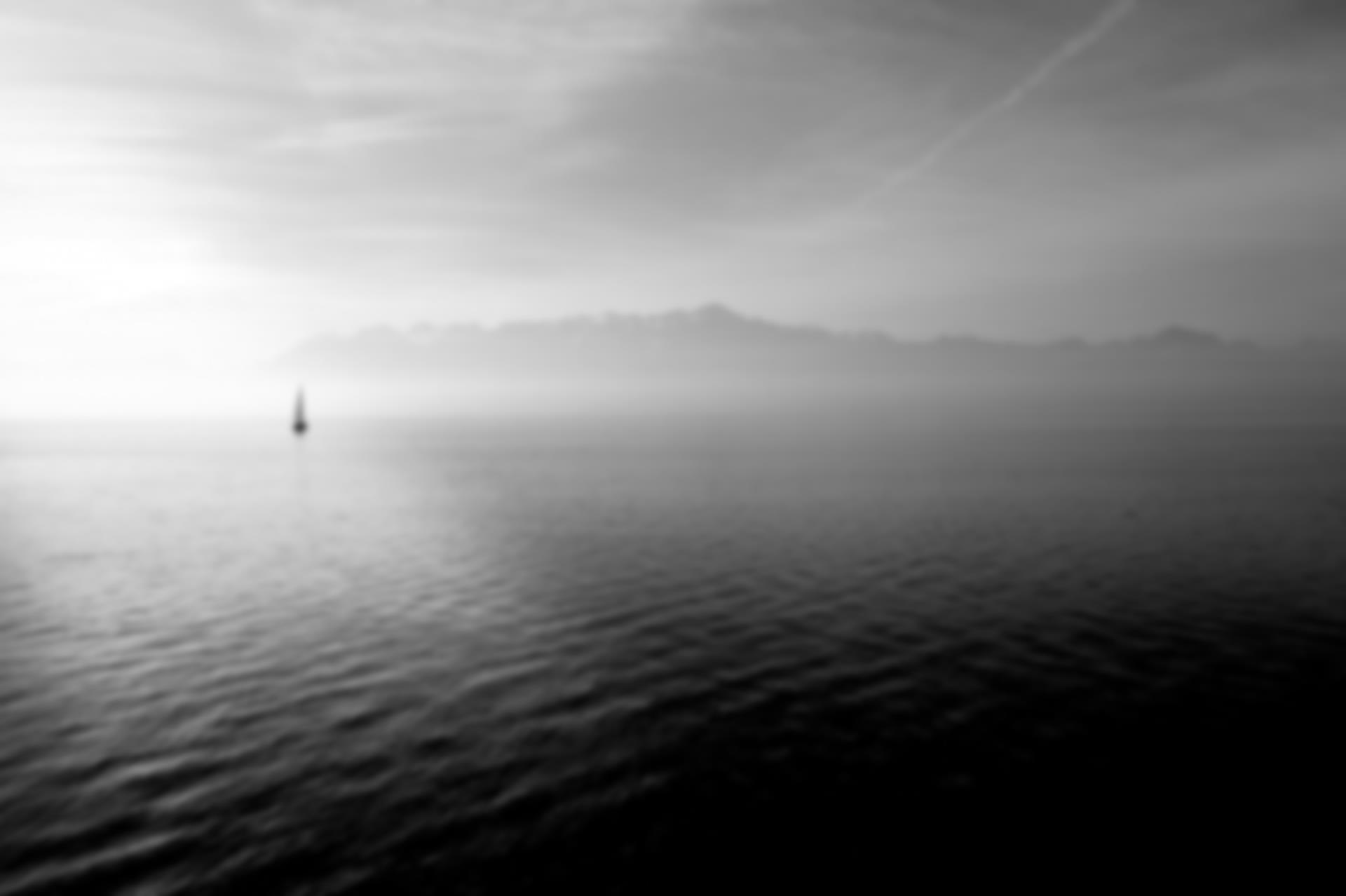 Well I'm looking for freedom,
I'm looking for freedom
And to find it, may take everything I have
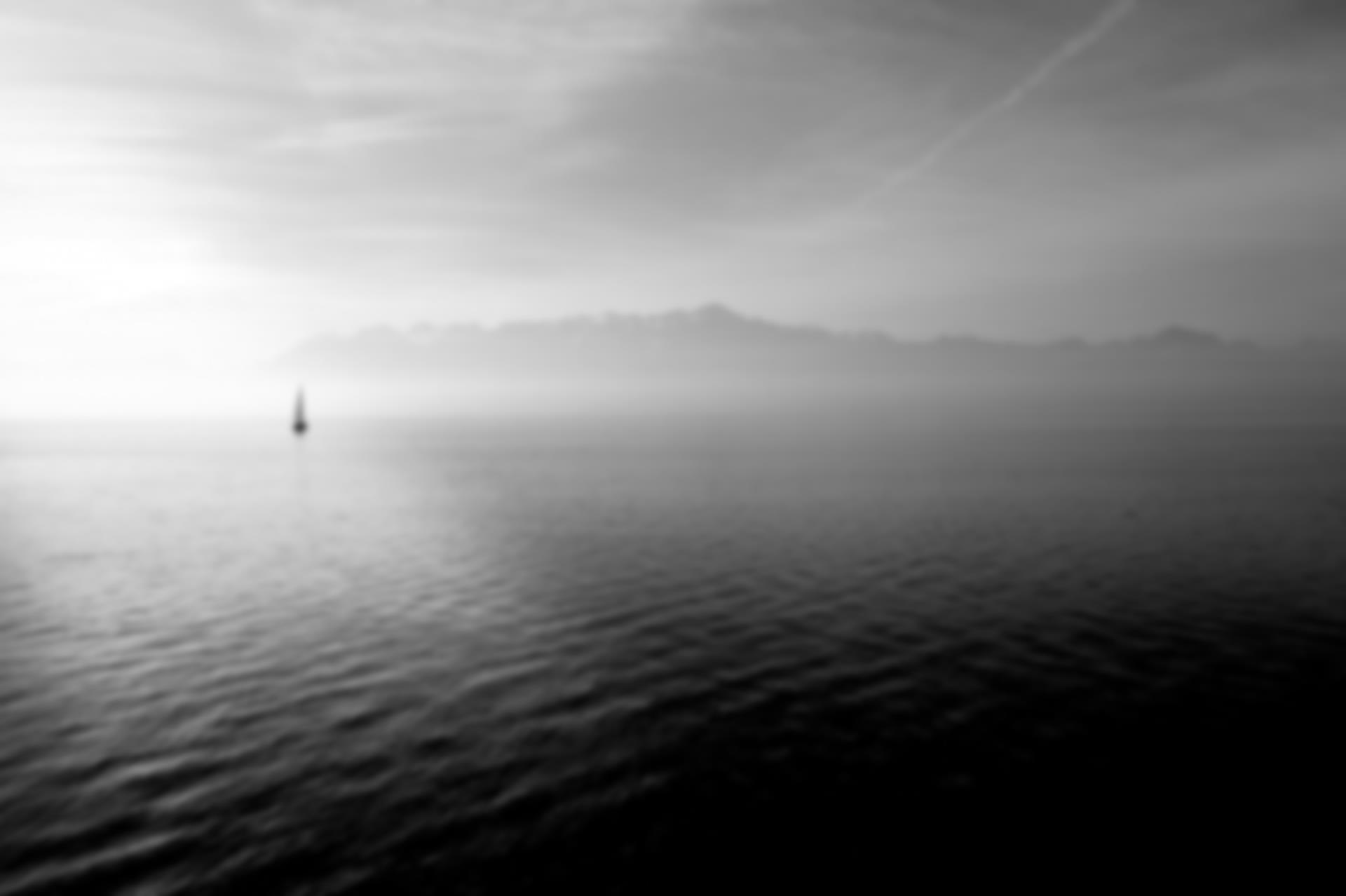 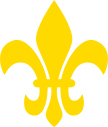 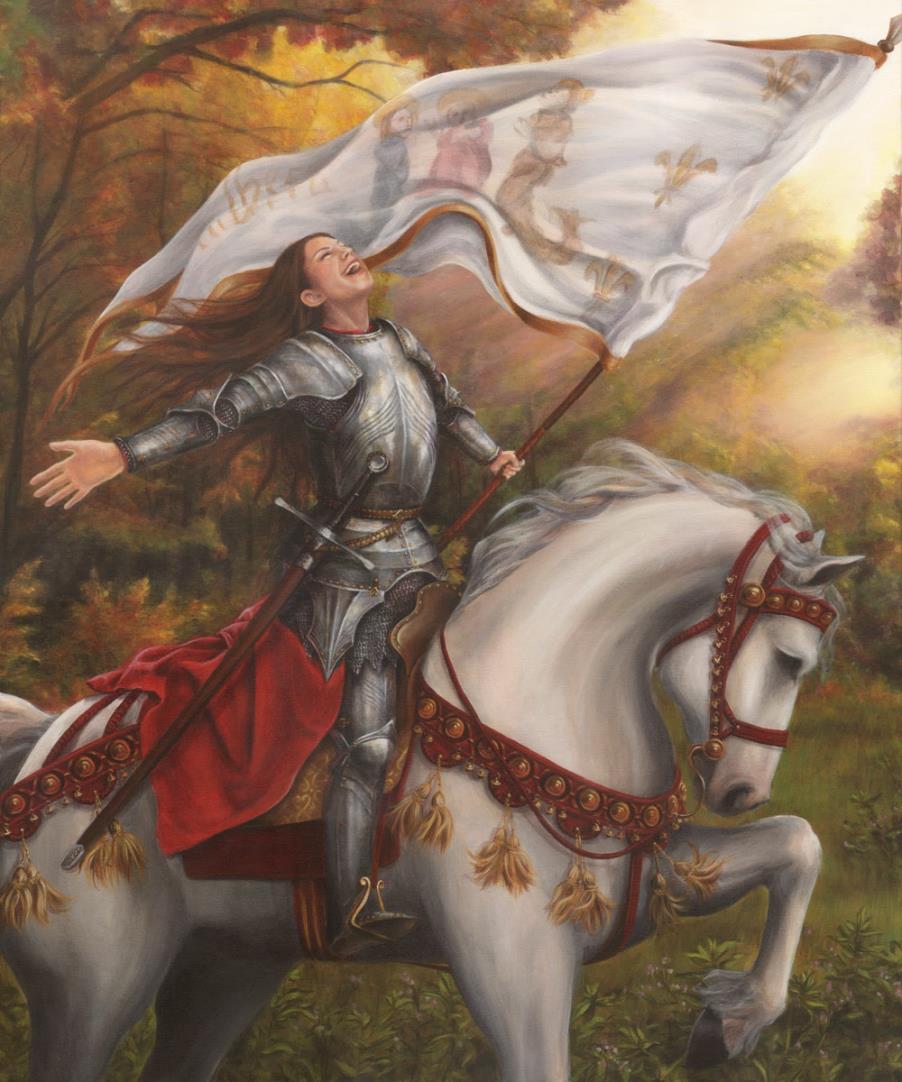 Oh not giving up; 
there's always been hard (so hard)
But if I do the things the easy way 
I won't get far
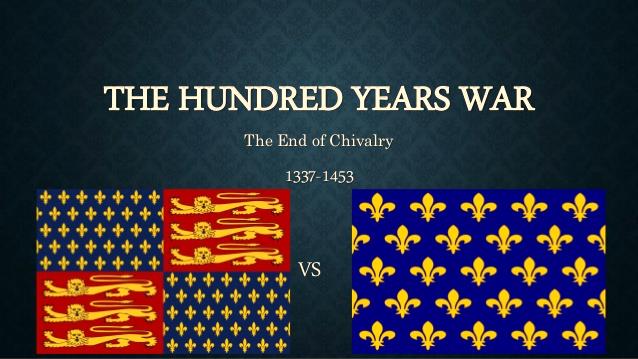 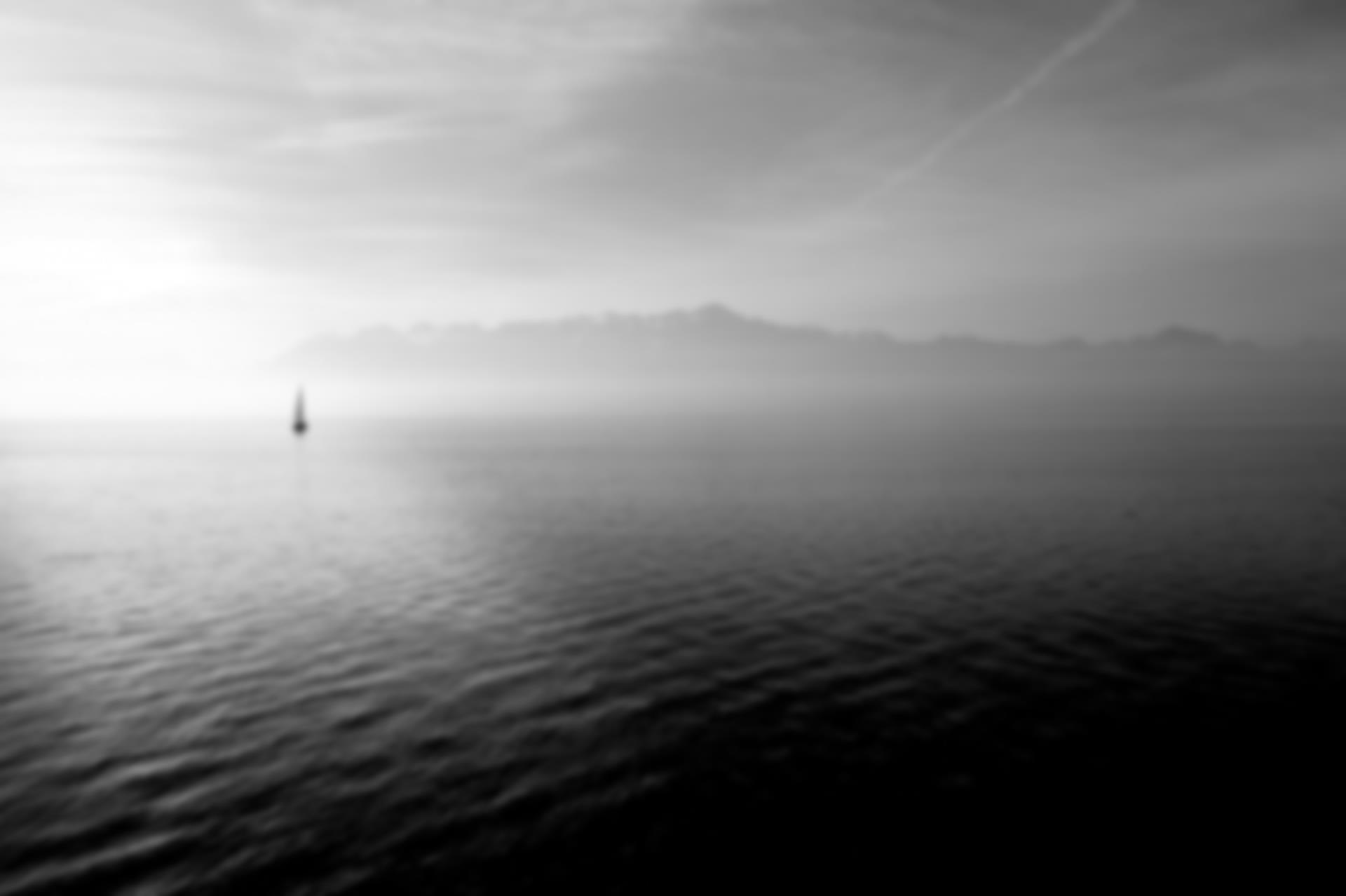 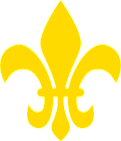 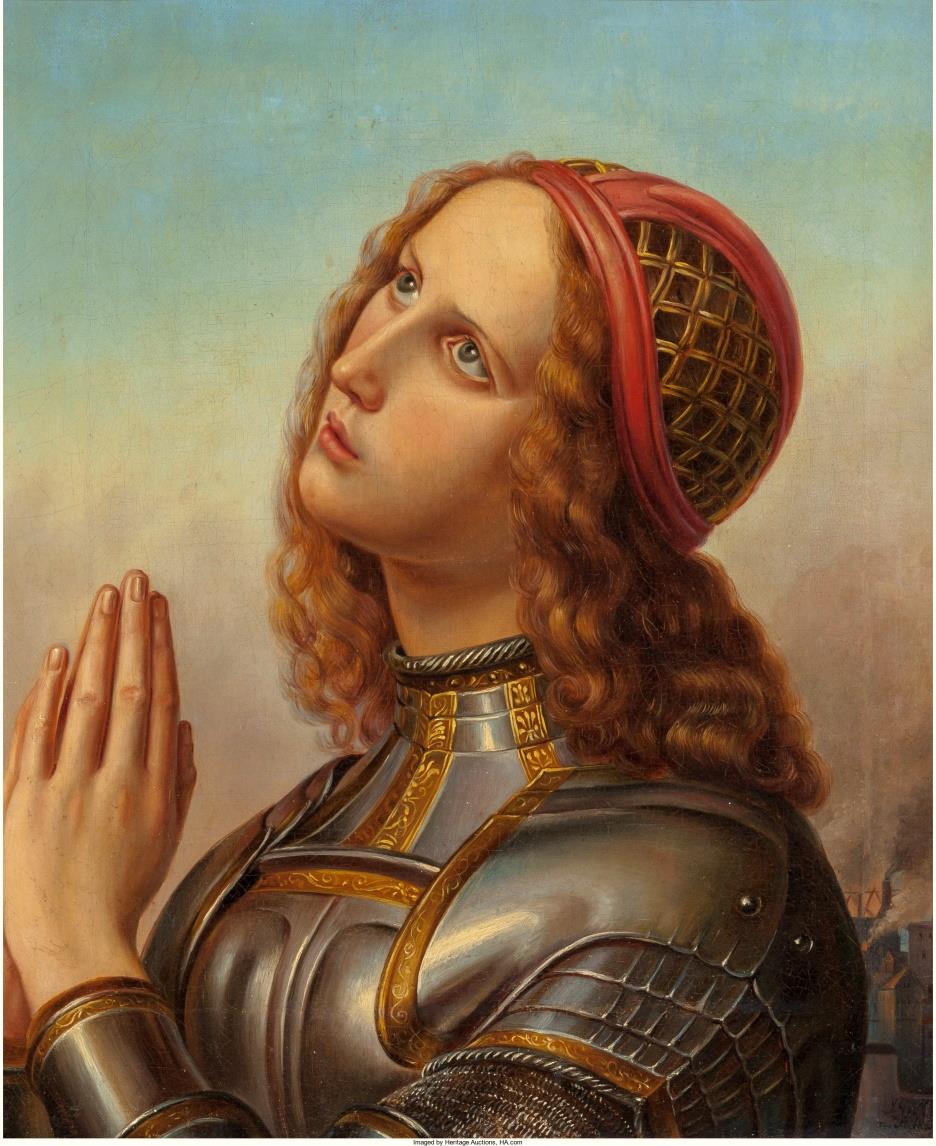 Mm, life hasn't been 
very kind to me lately (well)
but I suppose 
it's a push for moving on (oh yeah)
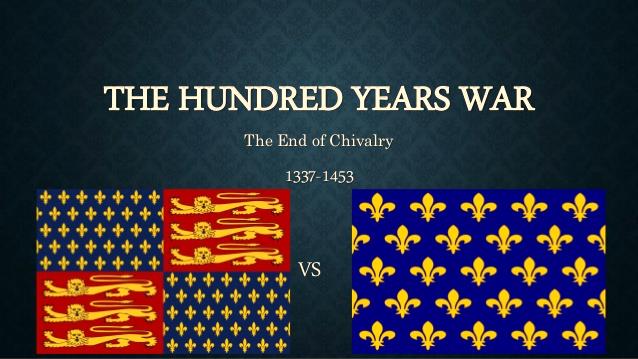 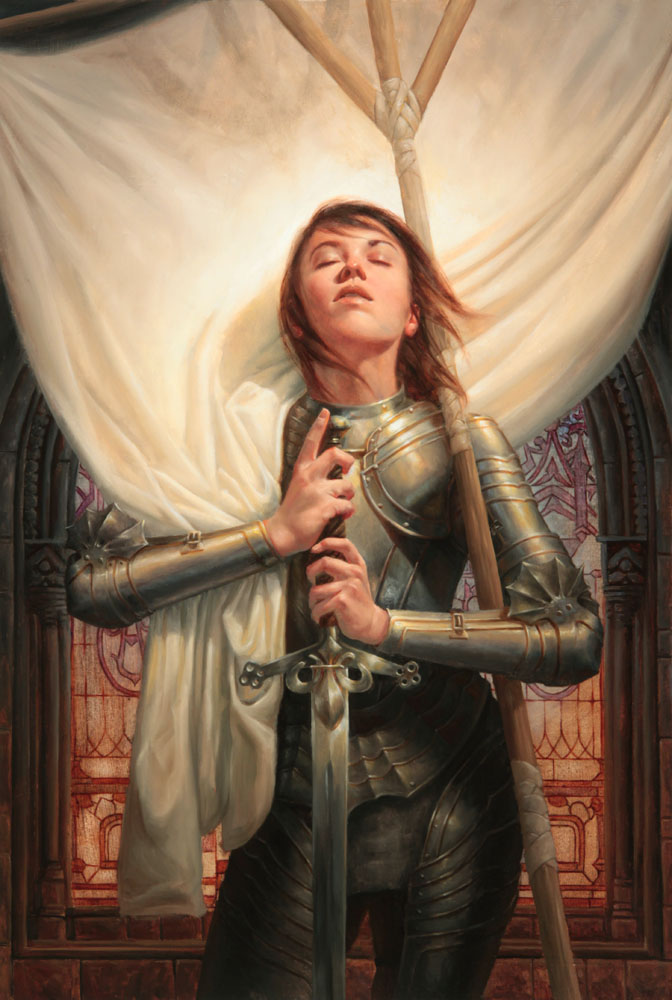 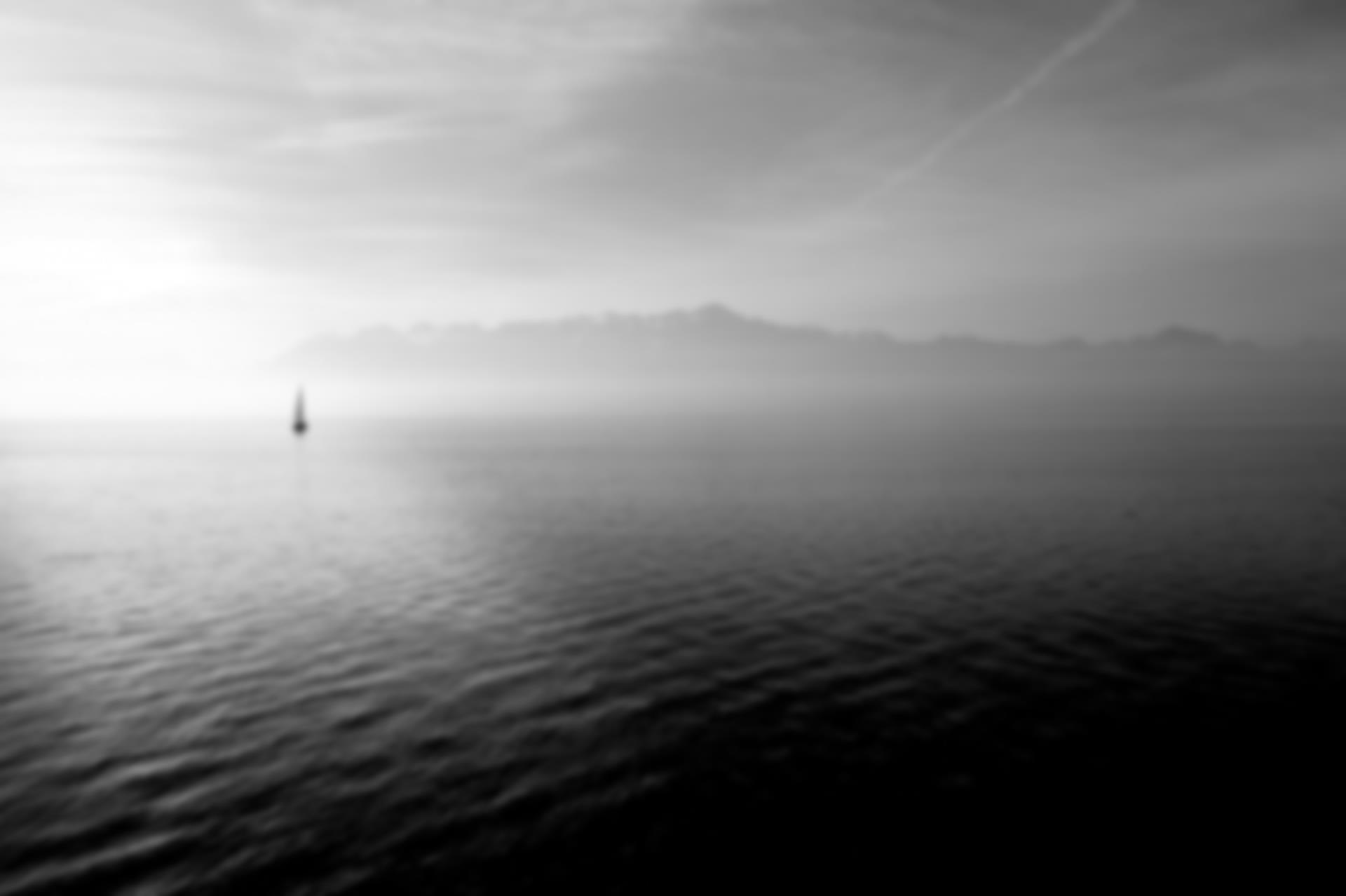 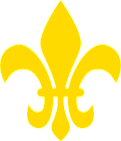 In time the sun's gonna 
shine on me nicely(one day yeah)
Shinning tells me 
good things are coming
And I ain't gonna not believe
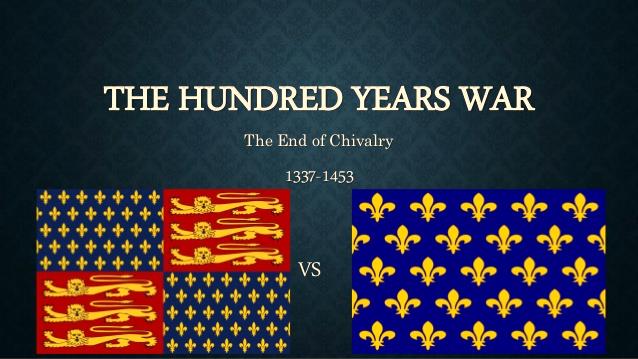 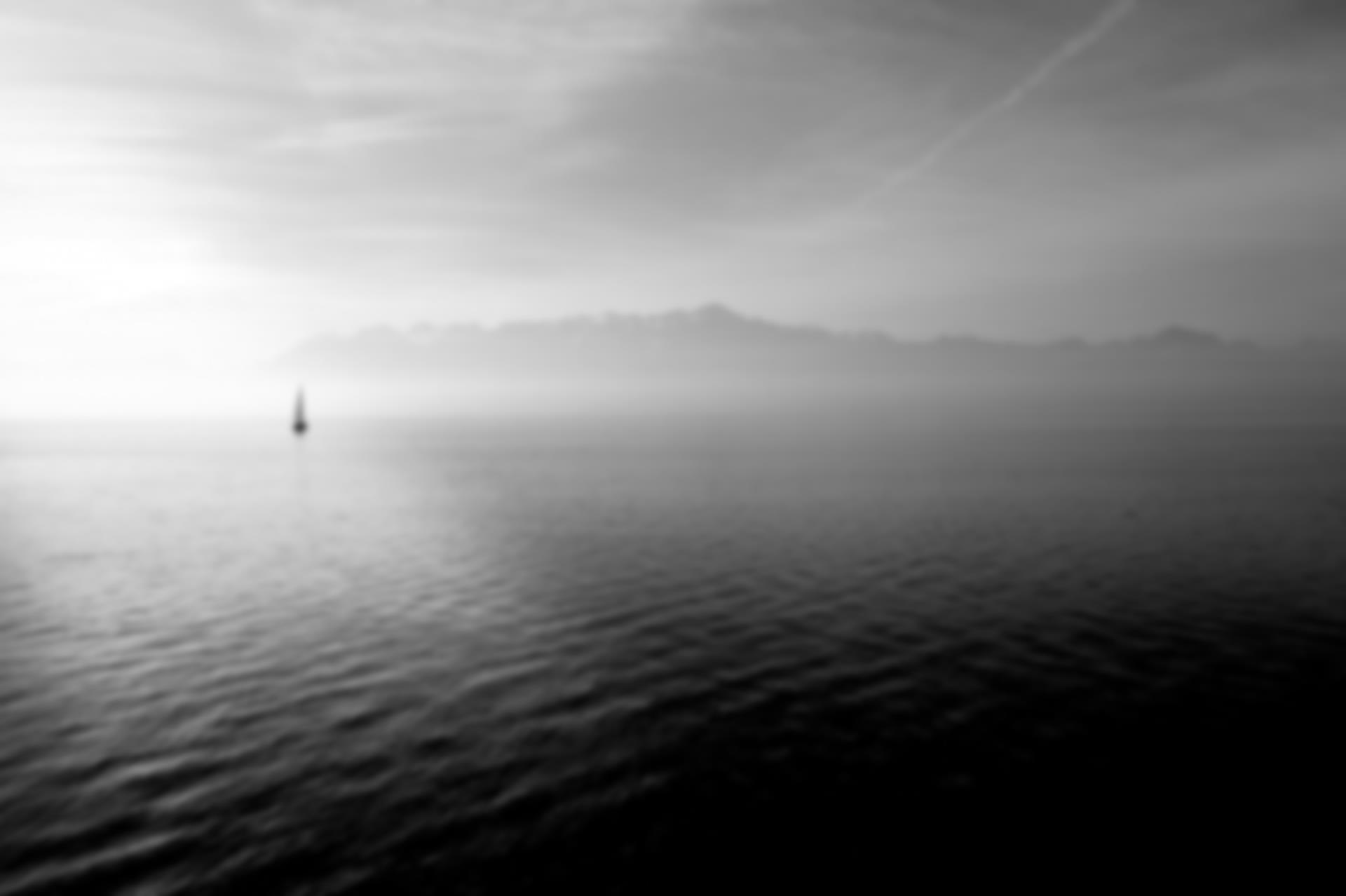 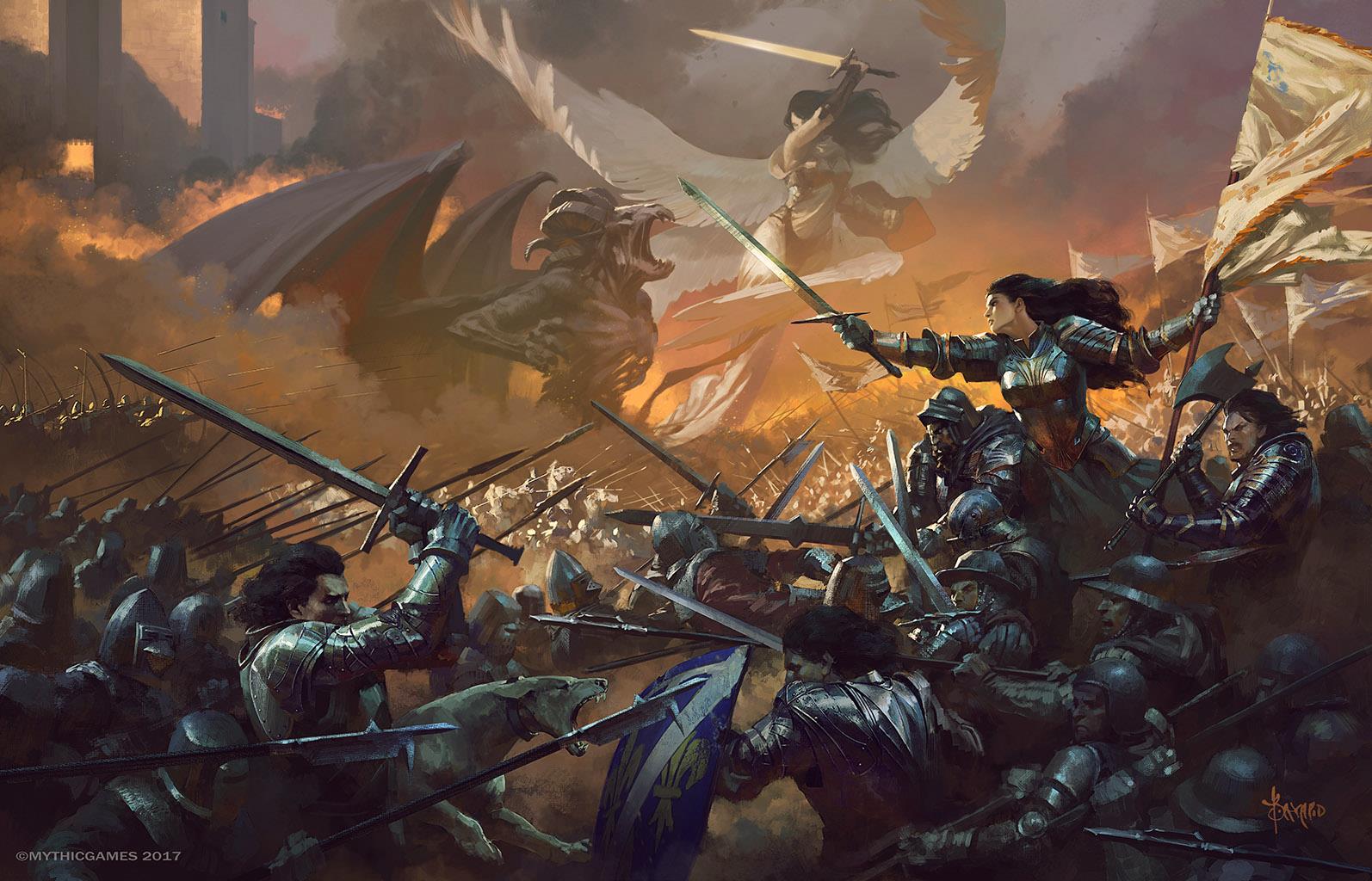 I am looking for freedom,
looking for freedom
And to find it, cost me everything I have
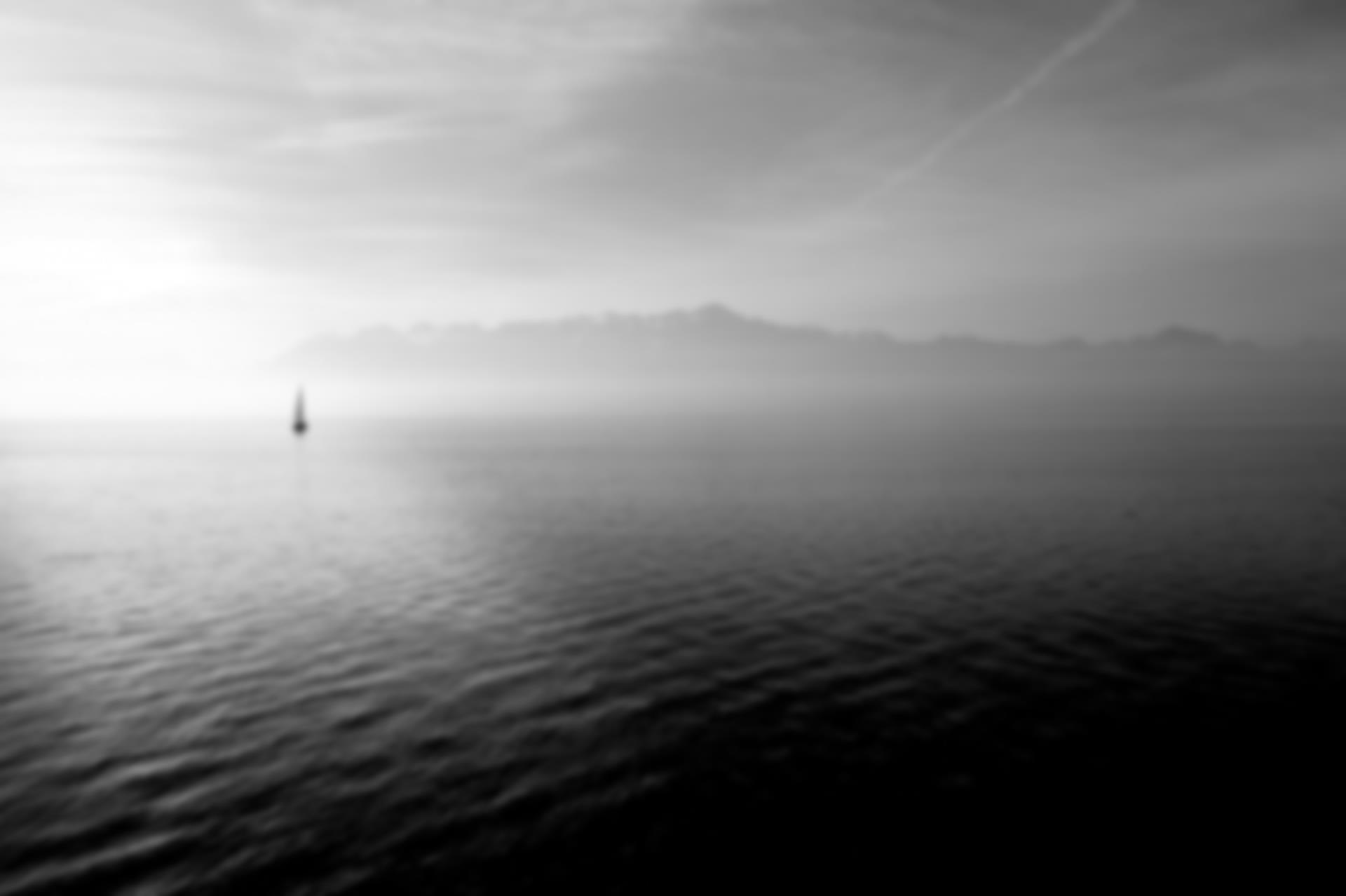 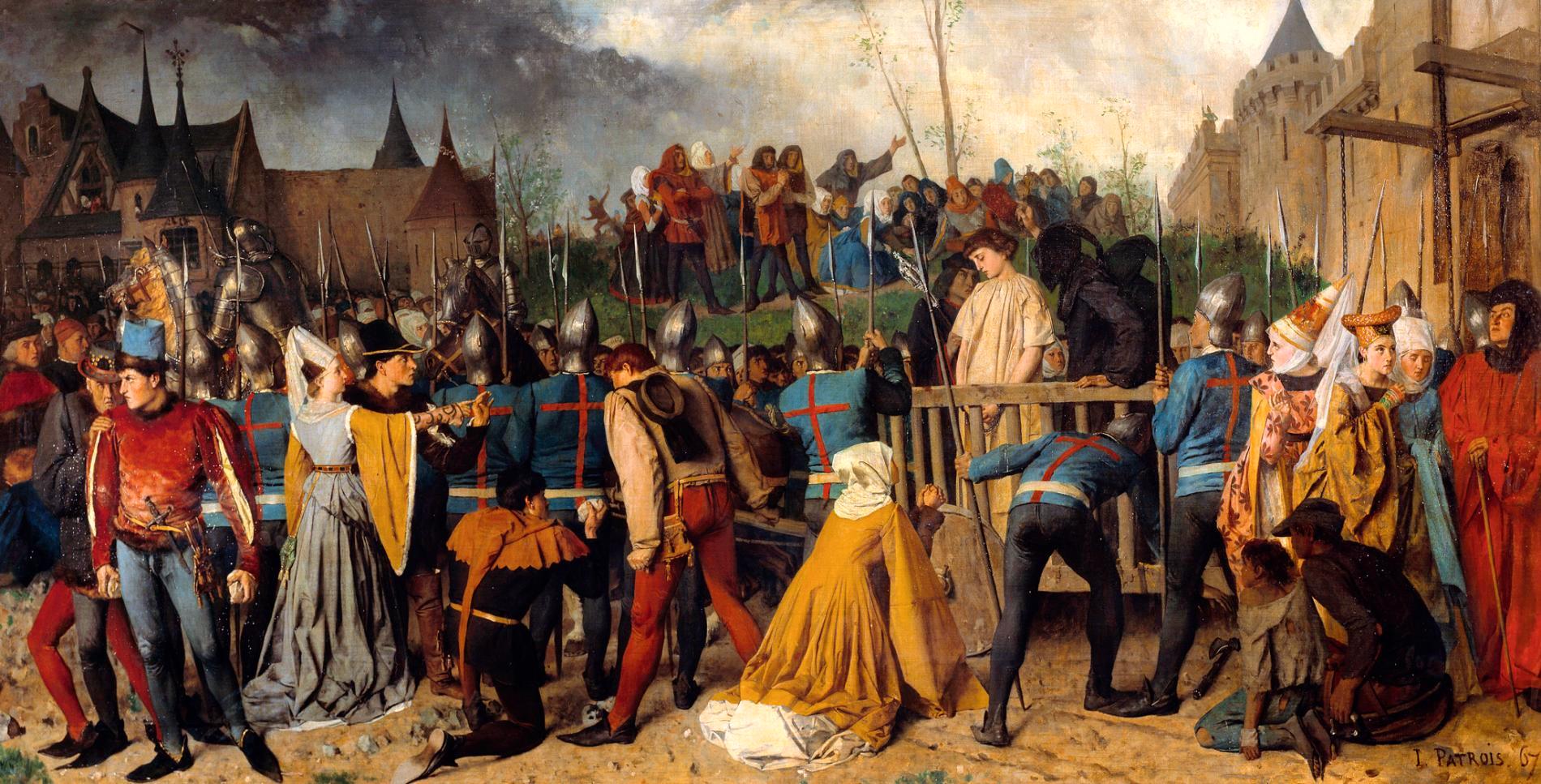 Well I'm looking for freedom,
I'm looking for freedom
And to find it, may take everything I have
The End
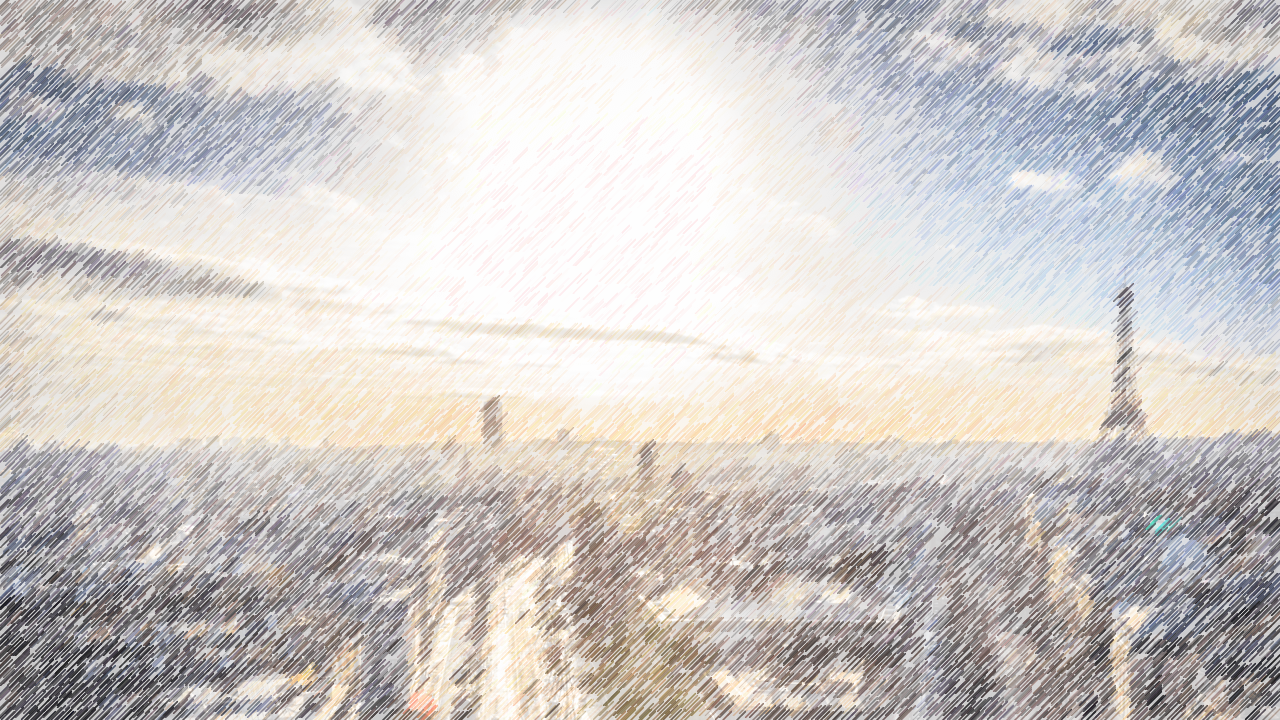 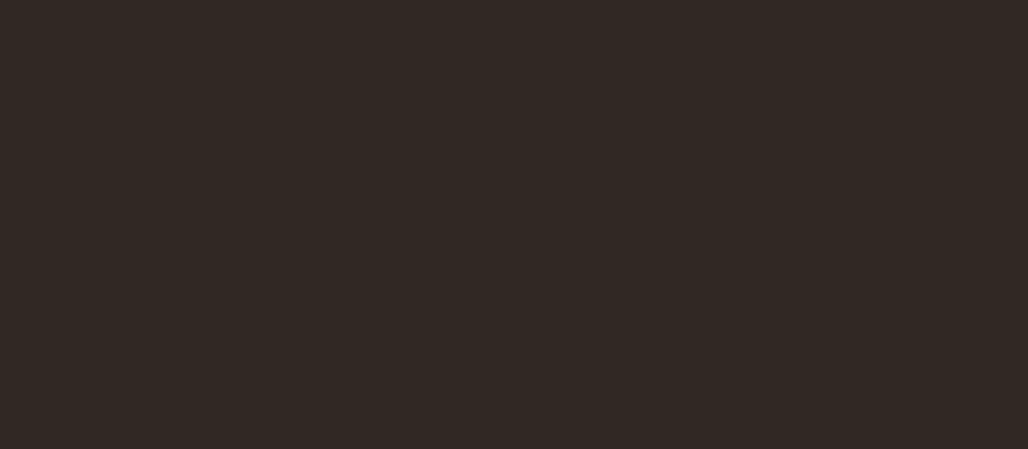 Thank you!